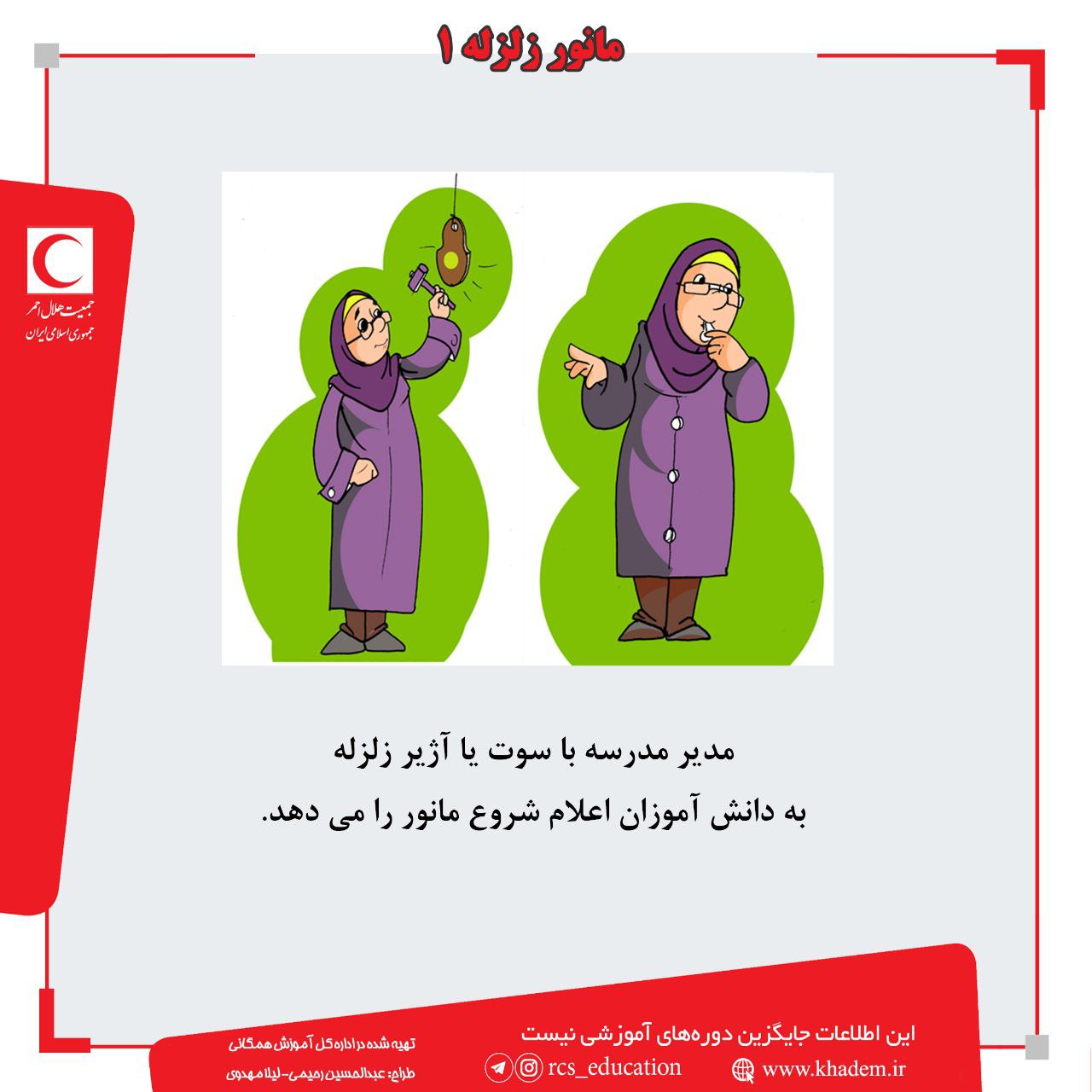 مانور زلزله
اولین مرحله:
به صدا درآمدن زنگ مانور
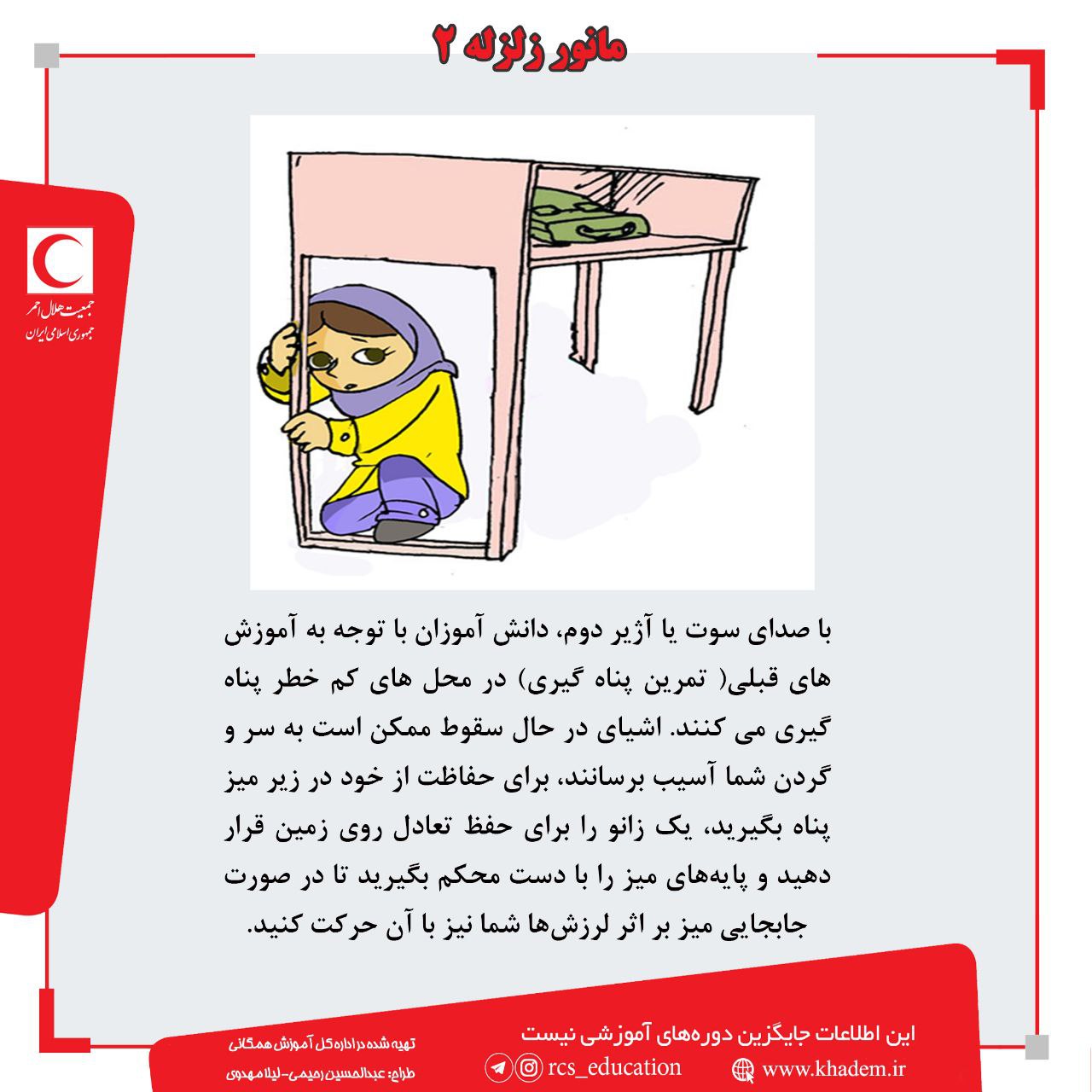 تمرین پناه گیری
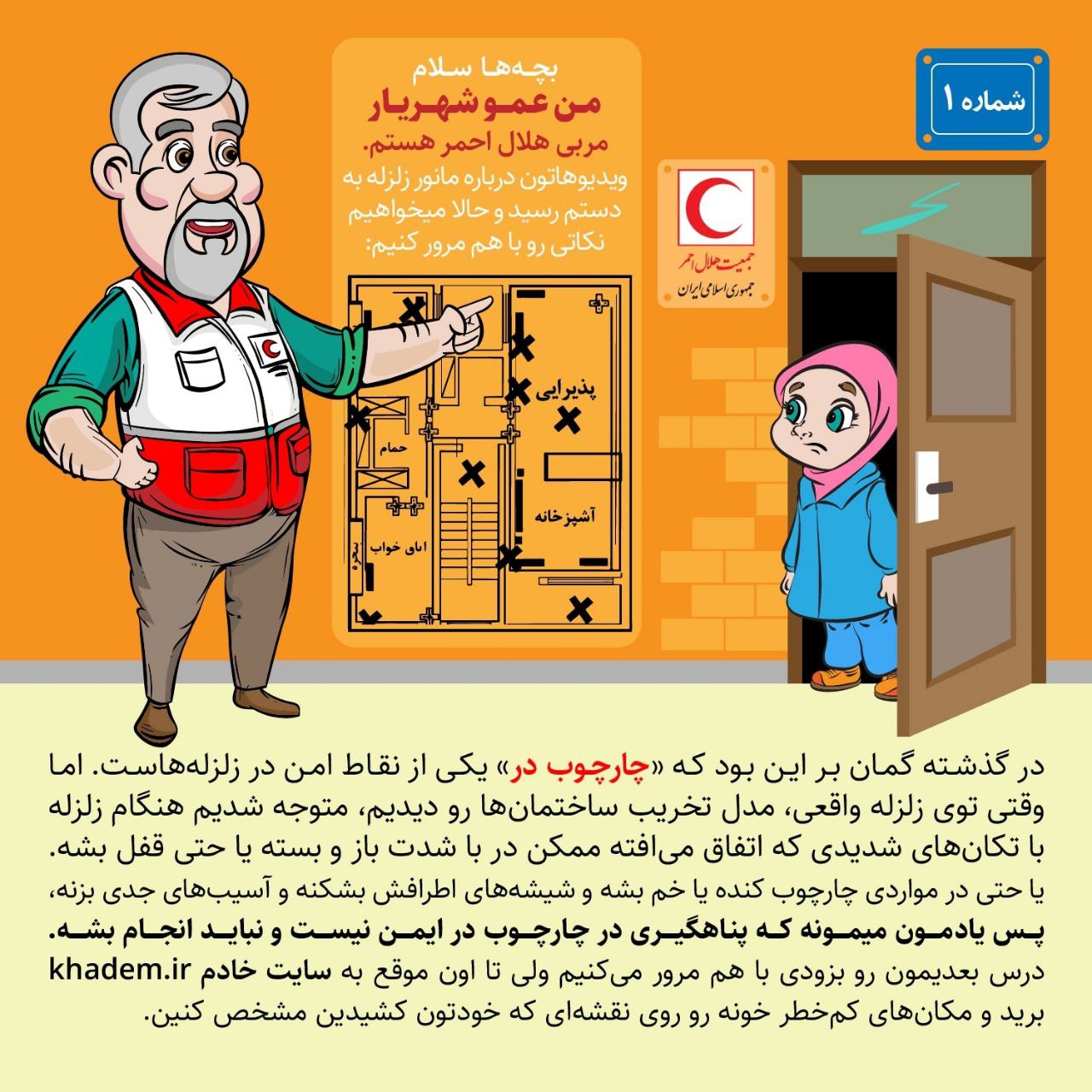 تمرین پناه گیری
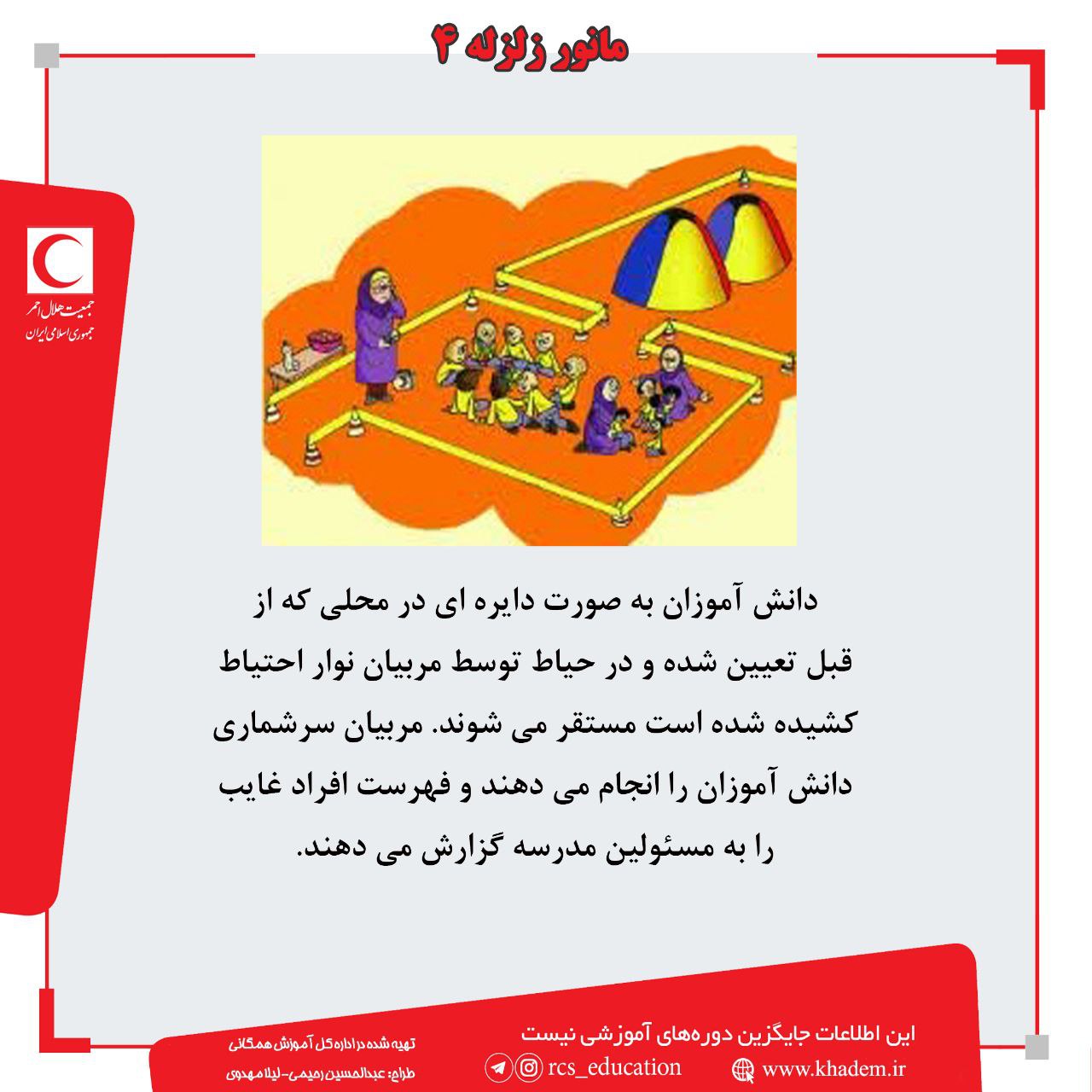 تمرین پناه گیری
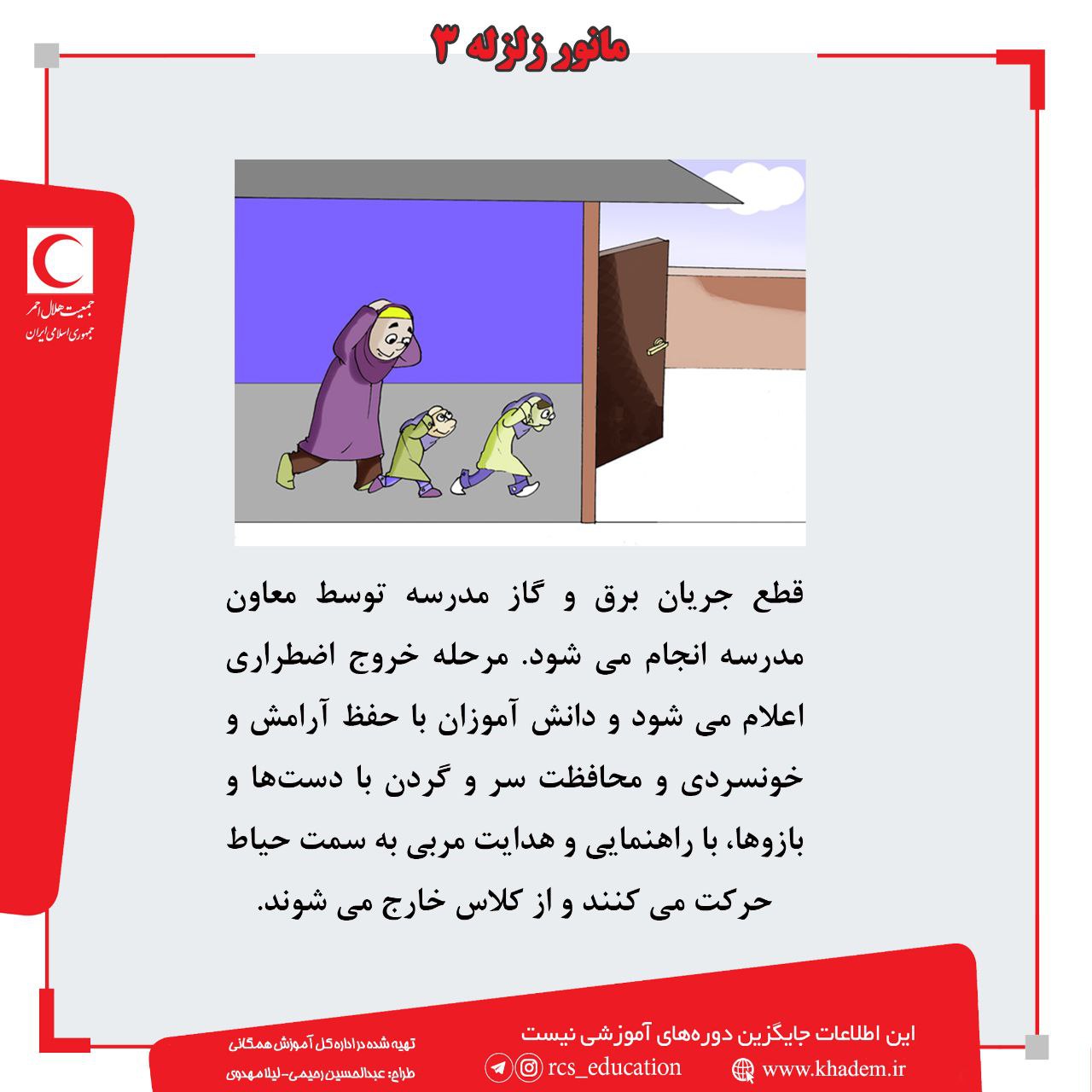 تمرین پناه گیری
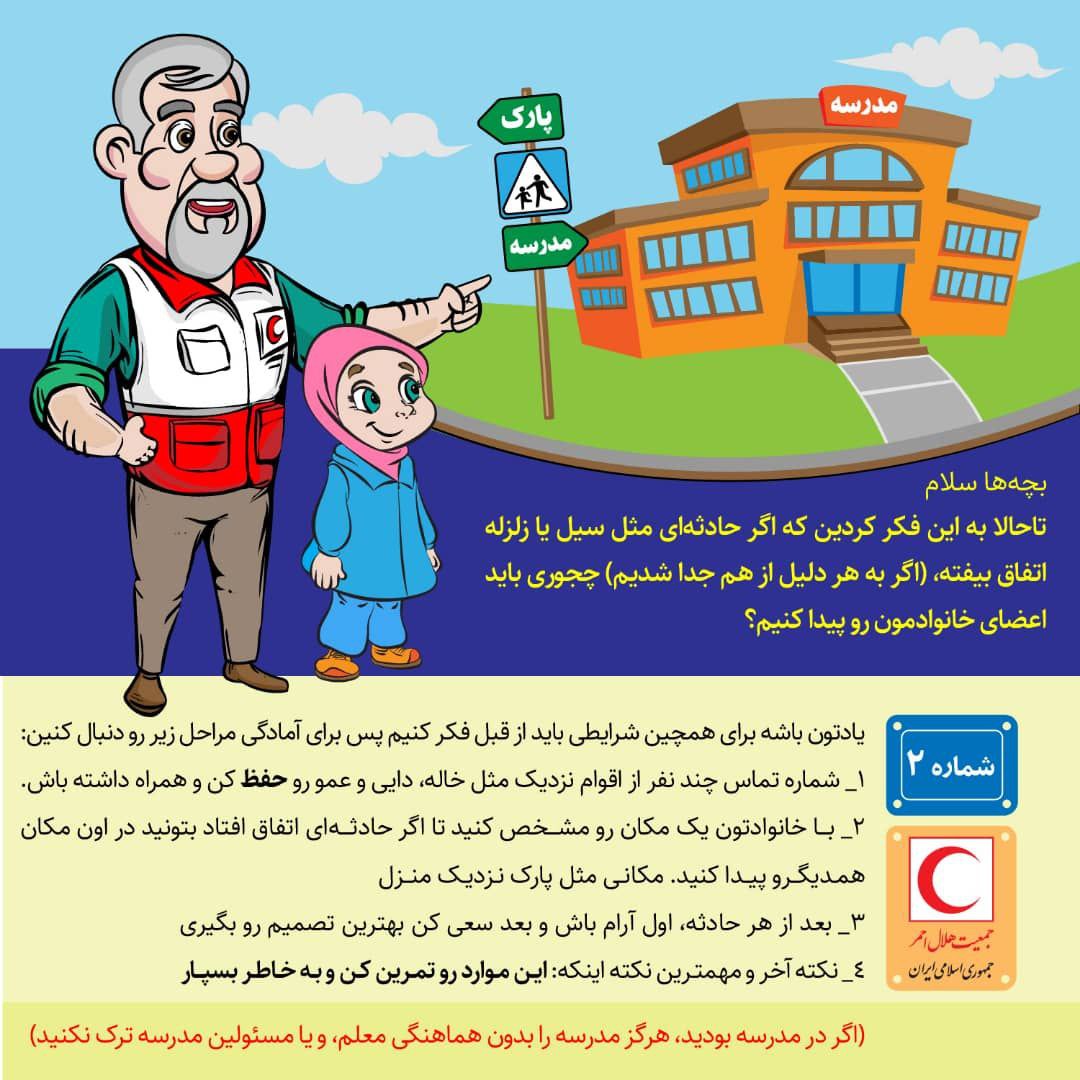 آمادگی های
 لازم
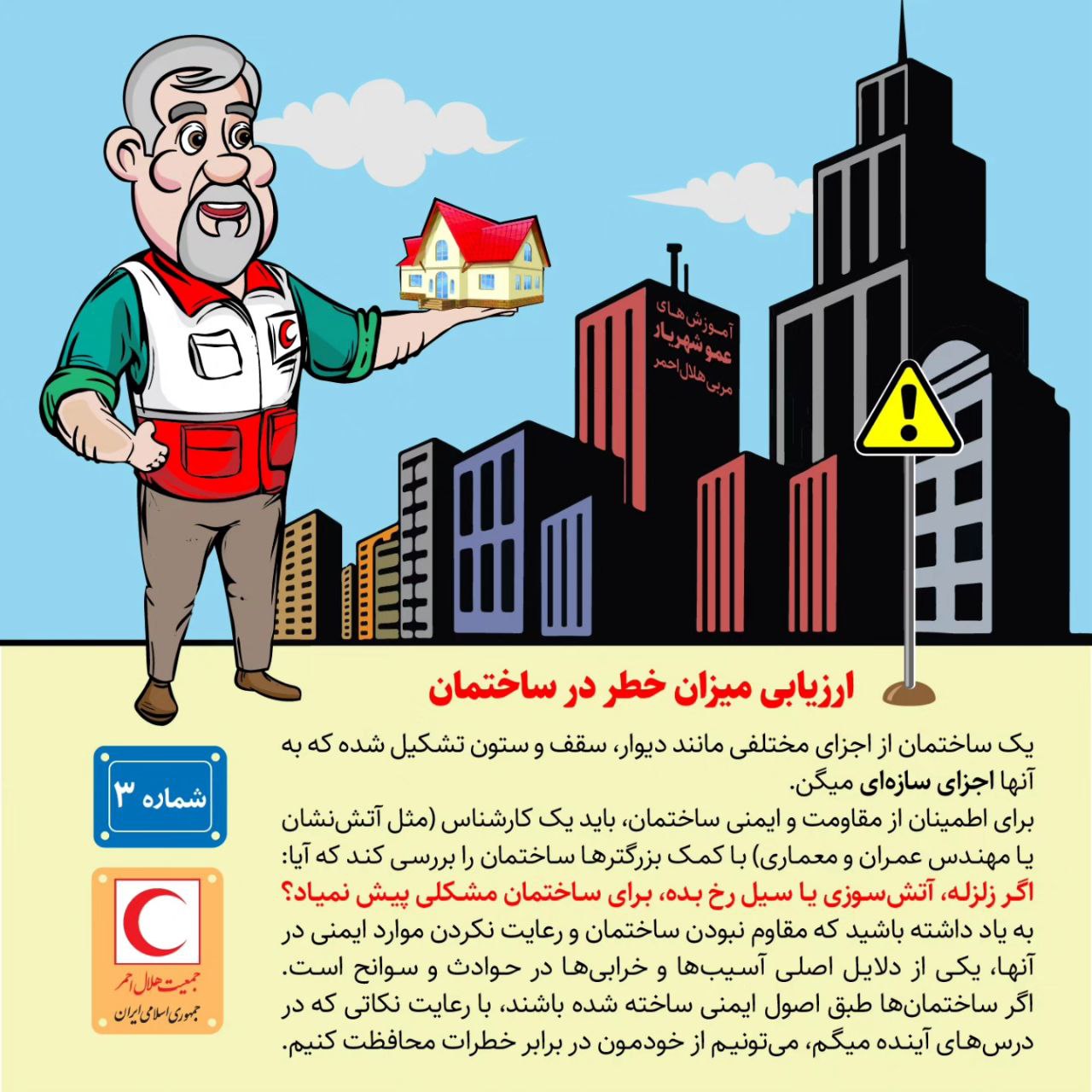 امن بودن
ساختمان
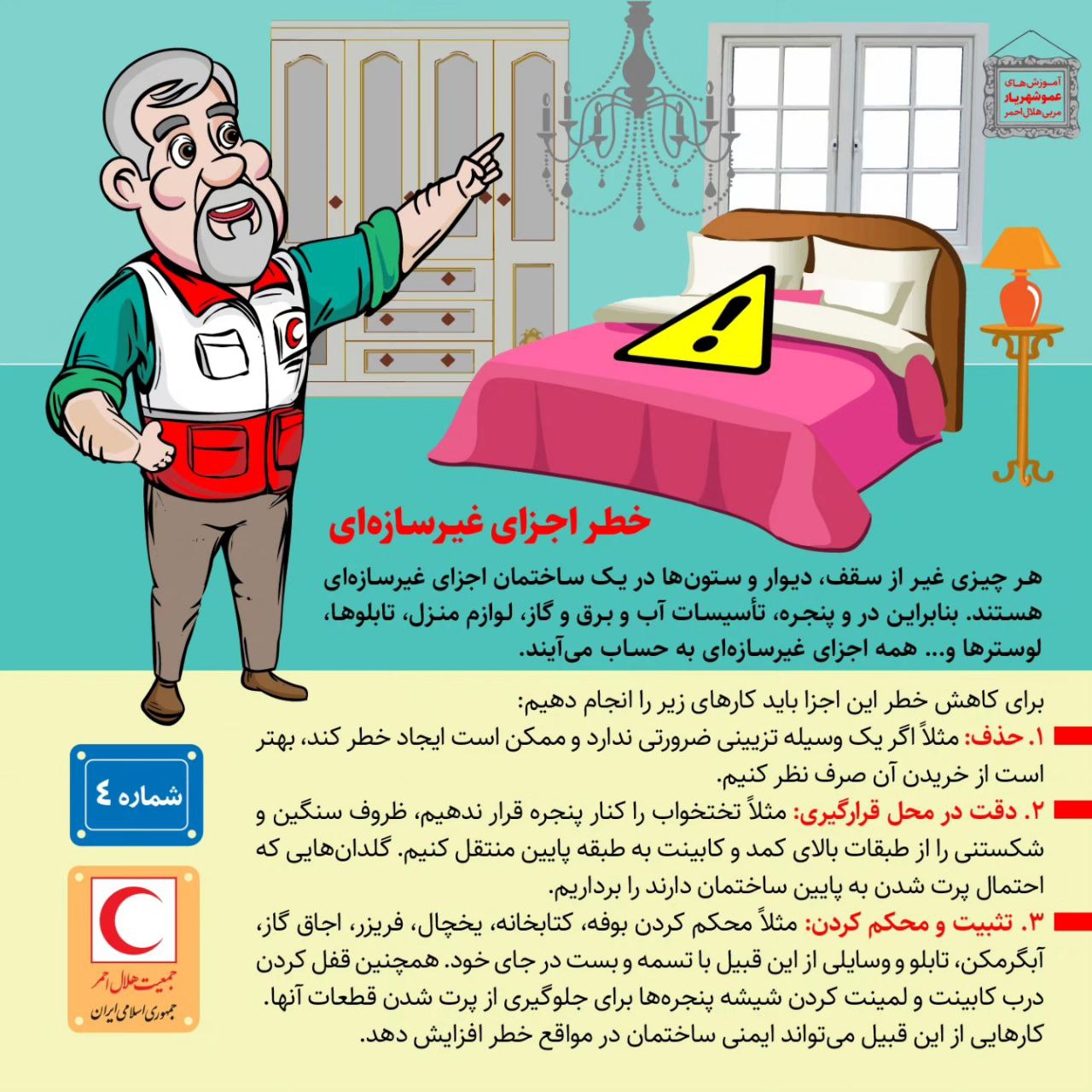 امن بودن 
محل زندگی
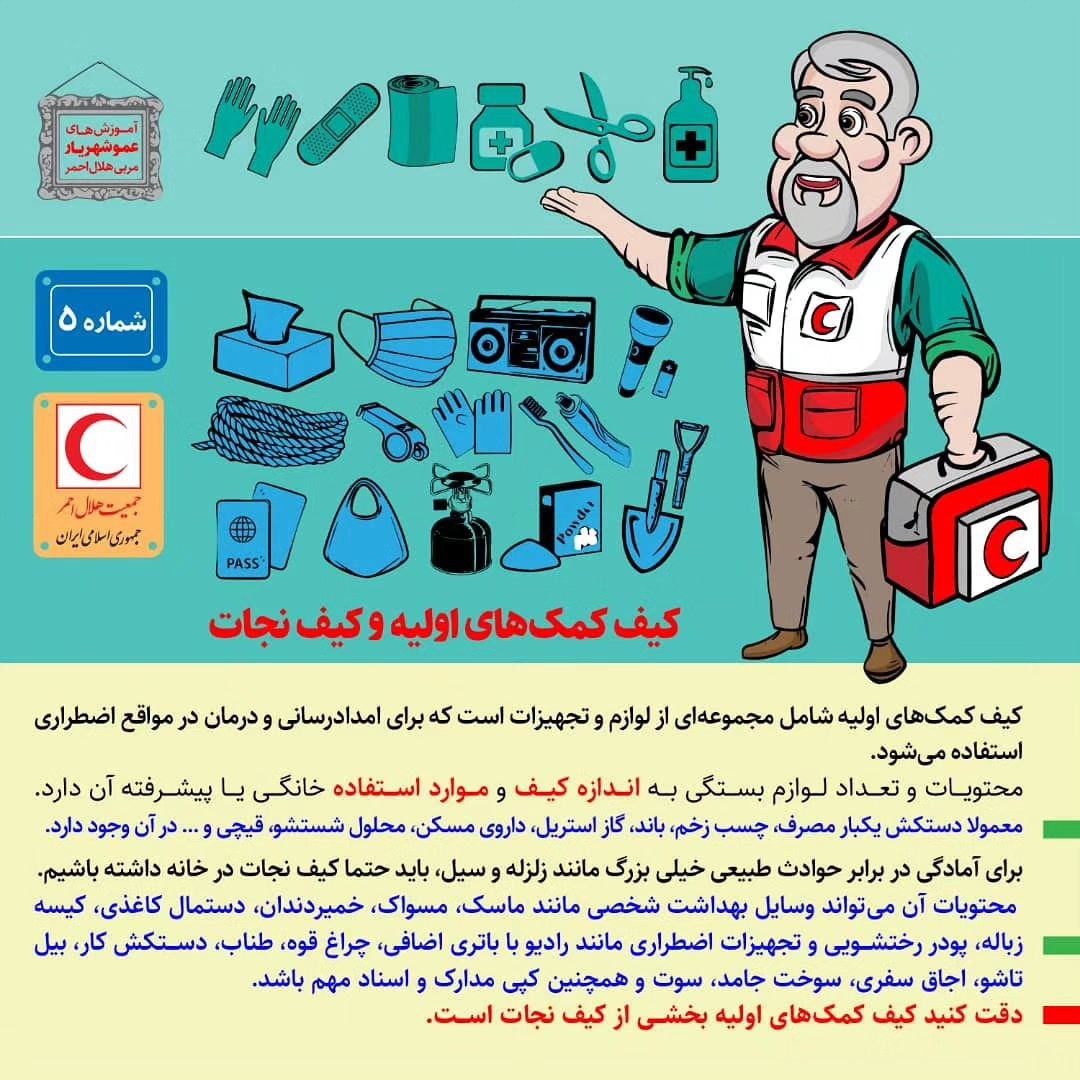 کیف امداد
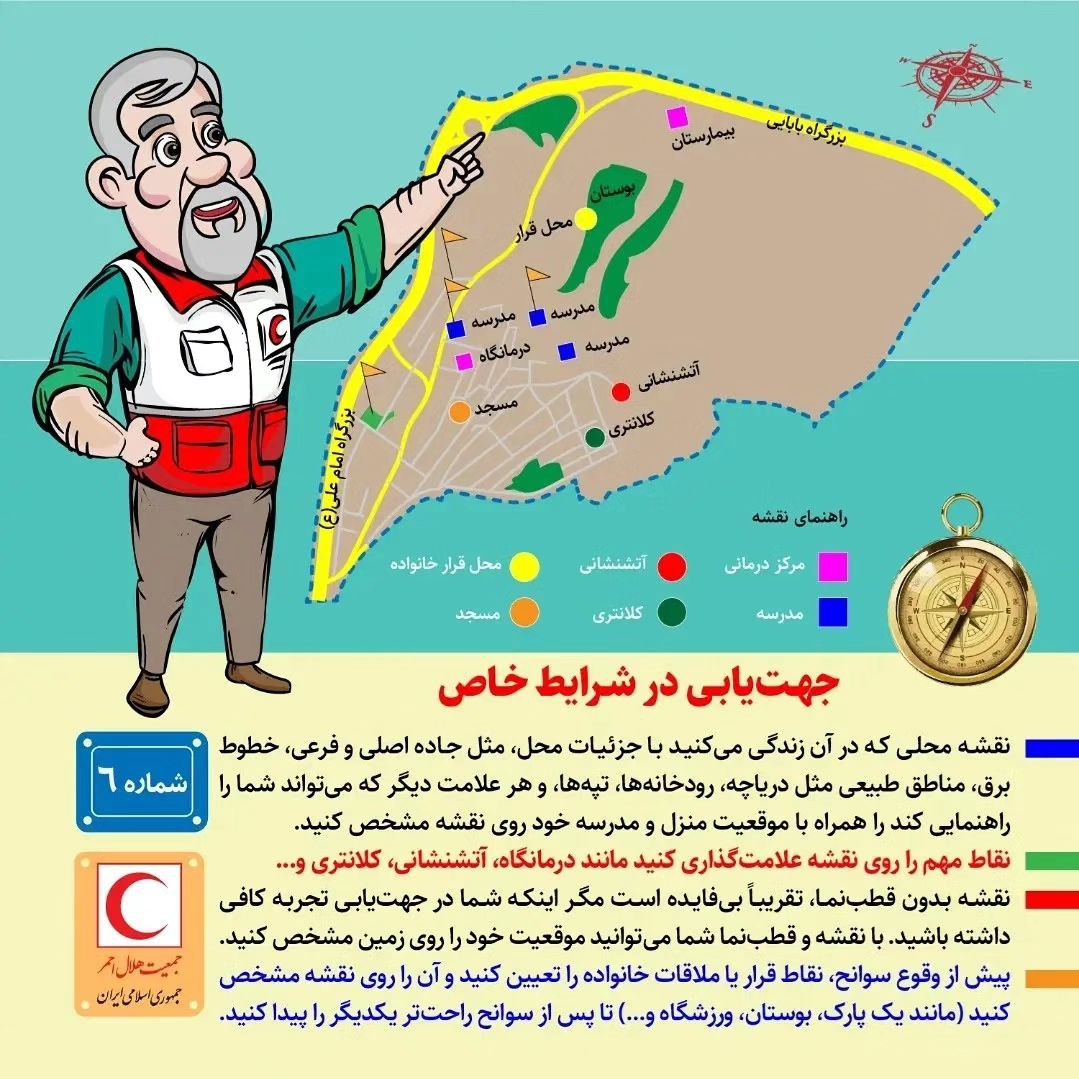 نقاط کلیدی
در محل
زندگی
گردآورنده:
واحد بهداشت و سلامت دبستان صبا
منبع: سازمان هلال احمر
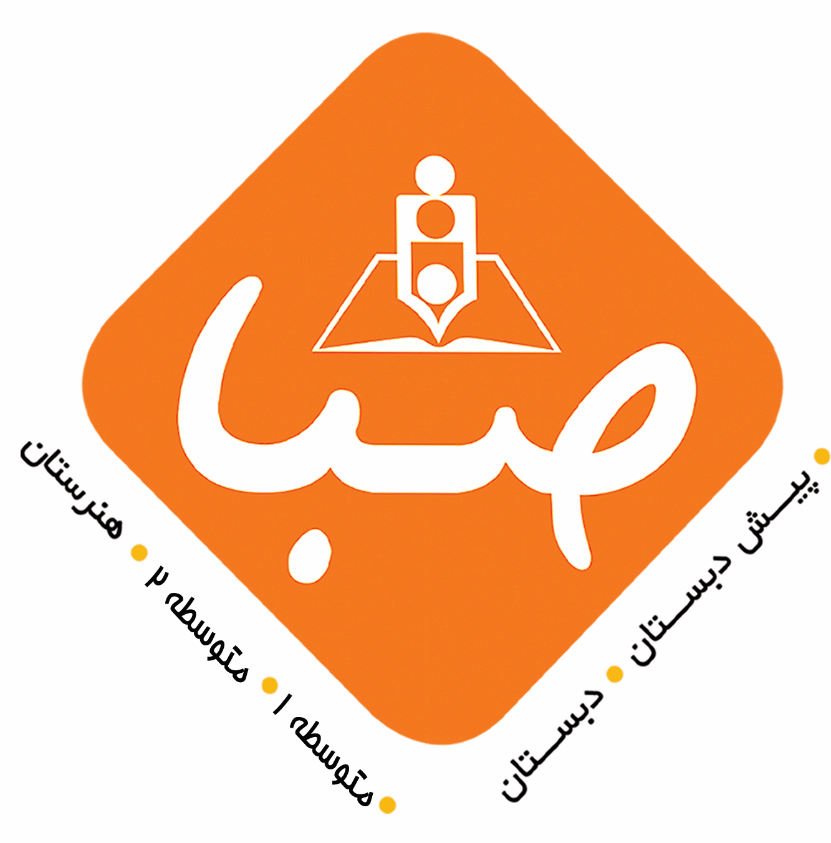